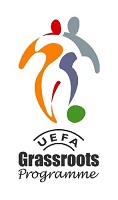 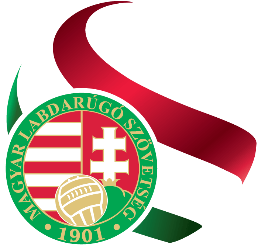 Vezetéselmélet, rendezvényszervezés
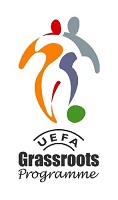 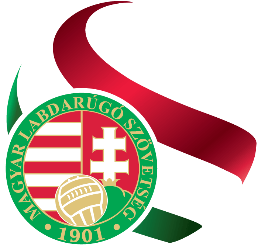 A vezetésről általában
A vezetés olyan tevékenység, amely egyének vagy csoportok viselkedésének befolyásolására irányul, középpontjában az ember áll.

Vezető az, aki választás vagy kinevezés folytán valamilyen embercsoportnak, valamilyen szervezeti egységnek vagy egy egész szervezetnek az élén áll.
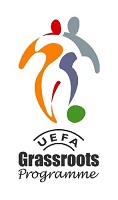 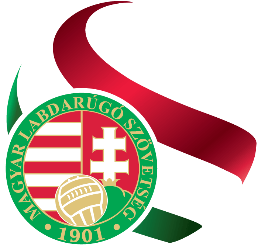 A vezető feladatai
A szervezet képviselete.
A szervezet elvi, személyi és anyagi munkafeltételeinek biztosítása.
Célkitűzés, elvégzendő feladatok meghatározása, ismertetése.
A legjobb szervezeti felépítés és a leghatékonyabb munkamegosztás biztosítása.
Motiváció
A szervezet információrendszerének kiépítése és zavartalan működtetése.
A szervezet folyamatos fejlődésének biztosítása.
A célkitűzés, végrehajtás szabályozása.
Saját képzettségének és vezetési módszereinek szüntelen fejlesztése.
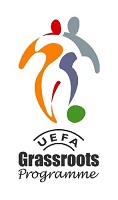 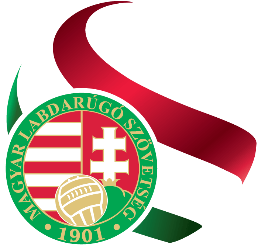 A sikeres vezető legjellemzőbb tulajdonságai
Átlagon felüli intelligencia
Együttműködési készség
Felelősségvállalás, önállóság
Döntésképesség
Kezdeményezőkészség
Emberekkel való jó bánásmód
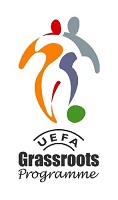 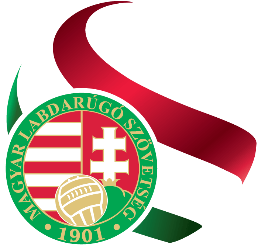 A sportvezető tekintélye
A sportvezetői tevékenység nélkülözhetetlen kelléke.

Szakszerű, hozzáértéssel végzett munka
Helyes döntések
Jellemszilárdság
Elvhűség
Bátorság
Határozottság

A tekintély megszerzése és megtartása hosszú folyamat, elvesztése könnyű és gyors, visszaszerzése viszont rendkívül nehéz.
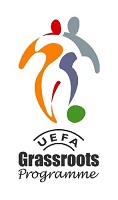 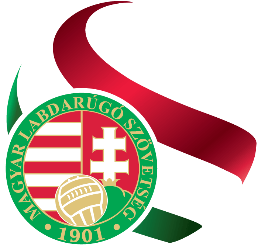 A vezetői tevékenység legfontosabb hibái
Ösztönösen cselekszik.
Szakmailag képzetlen.
Felületes
Kampányszerű viselkedés
Saját szabályait önmagára nem tartja kötelezőnek.
Az adott feladat megvalósításával nem törődik megfelelően.
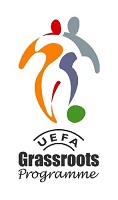 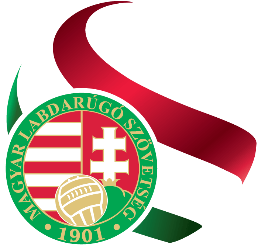 A sportvezető leggyakoribb hibái
Képzetlenség, felkészületlenség

Rossz stílus- és módszerválasztás:
          - szervezetlenség;
          - következetlenség;
          - tervszerűség hiánya;
          - vezetői diktatúra;
          - erőszakosság.

Jellembeli és magatartásbeli hiányosságok:
          - önteltség; 
          - anyagiasság;                           - kritikátlanság;
          - irigység;                                  - megalkuvás;
          - kapkodás;                               - szabályok be nem tartása;
          - kicsinyesség;                           - sértődékenység.
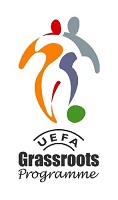 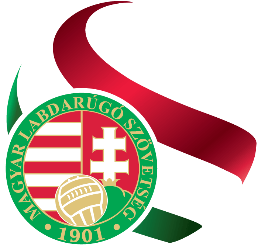 Vezetési stílusok
Autokratikus:
   - önhatalmúan dönt és utasít;
   - önmagát pótolhatatlannak, döntéseit tökéletesnek hiszi;
   - vezetési eszköze a diktálás és a dresszúra.

2.   Demokratikus:
    - szélsőségektől mentes, önkéntességre, belátásra épül;
    - munkatársait bevonja a munkába;
    - alkotó, kezdeményező, fejlesztő.

Laissez faire (szabadjára engedő, engedékeny):
    - nem, ill. alig vezet;
    - nem határozza meg pontosan a feladatot;
    - a döntés teljes szabadsága uralkodik;
    - ritkán értékel;
    - a közösség a széthullás felé halad;
    - kicsúszik a kezéből az irányítás.
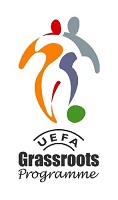 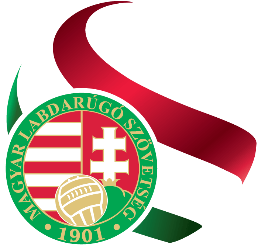 Sportvezetői tevékenység (a sportvezető funkciói)
Tervezés
Szervezés
Irányítás (koordinálás, ösztönzés)
Végrehajtás, ellenőrzés
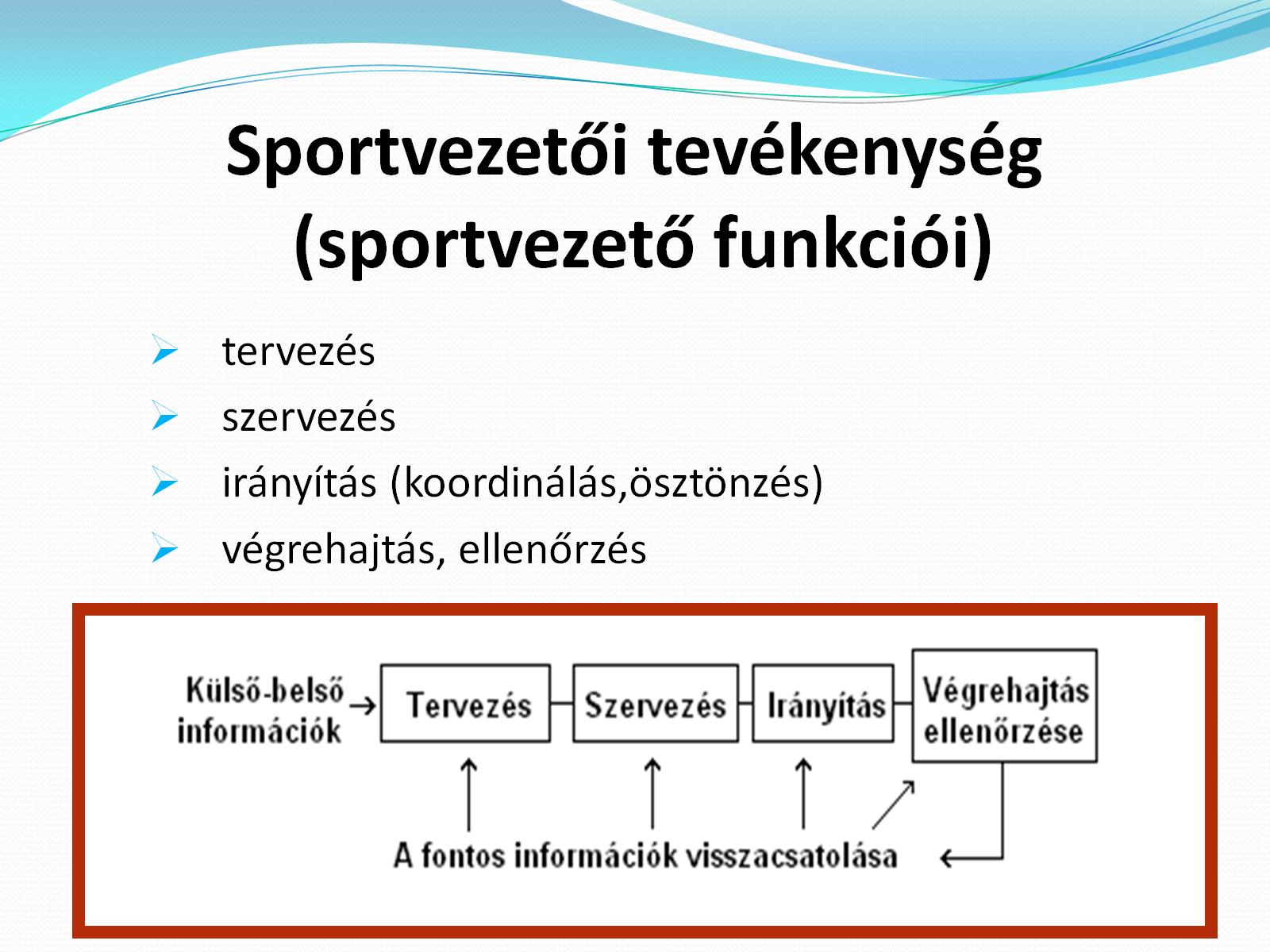 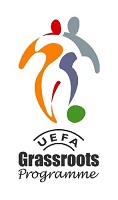 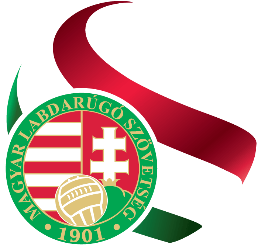 Döntés
A vezetői tevékenység kritikus eleme.

Szakaszai:
döntés előtti szakasz;
döntési szakasz;
döntés utáni szakasz.
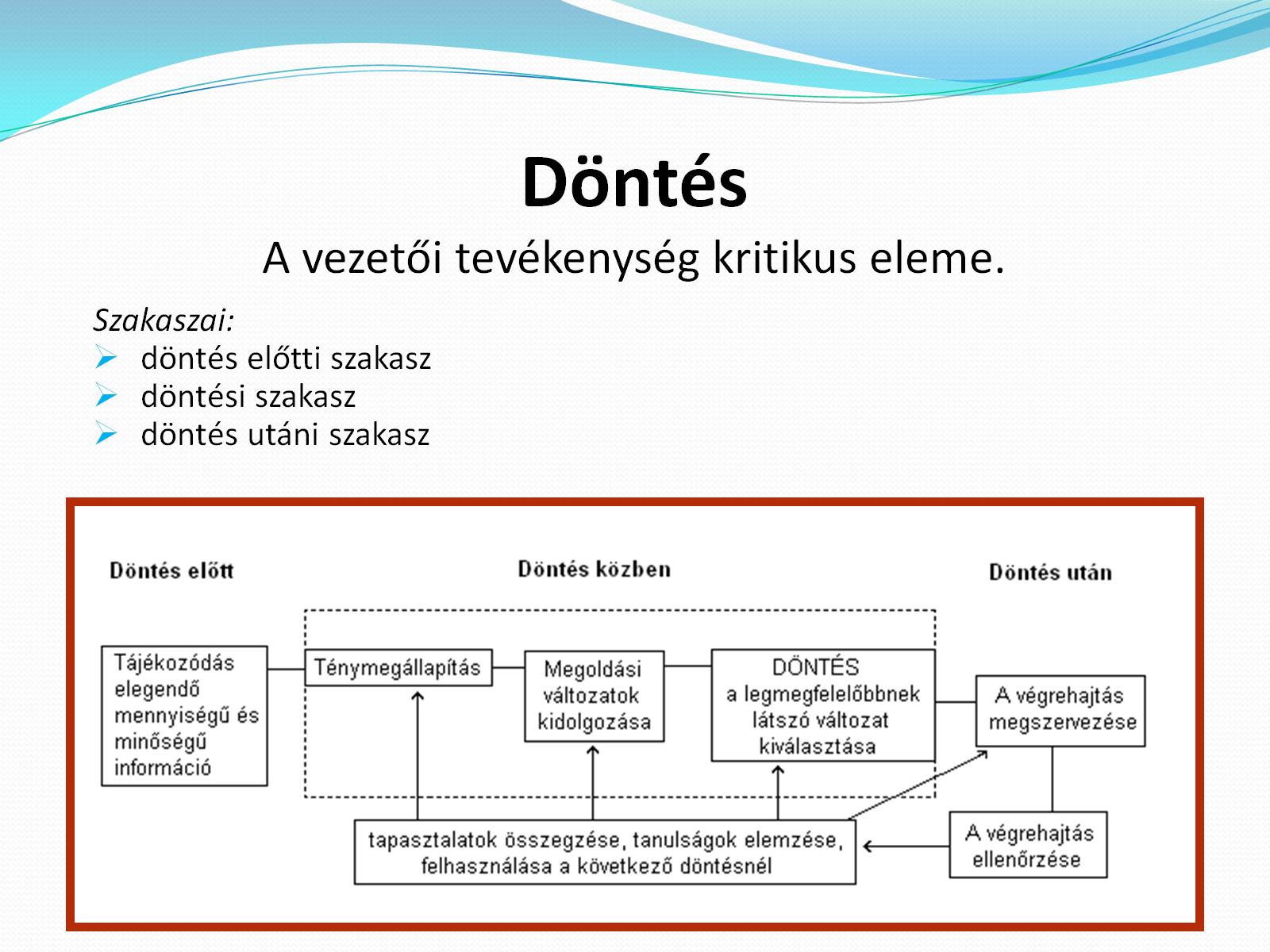 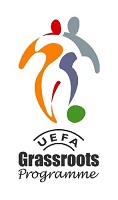 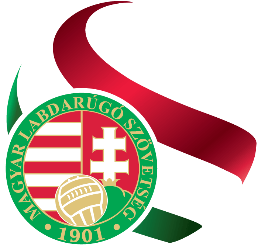 A sportvezetés módszerei
Az a sportvezető lehet sikeres, aki kísérletezés helyett pontosan megfogalmazza a célokat és a célok elérését leghatékonyabban megvalósító eljárásokat.

Eszmei ráhatás (meggyőzés)
Gazdasági ösztönzés
Társadalmi-erkölcsi elismerés
Jogi-adminisztratív (kényszerítő) ráhatás
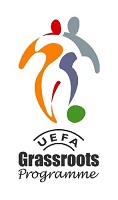 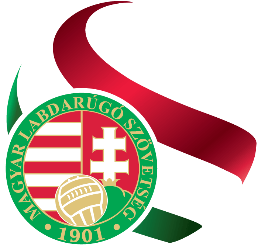 Fő szabály
Mindig vedd figyelembe a körülményeket, az adott helyzetet és ehhez alkalmazd a legjobb stílust, módszert, eszközt!
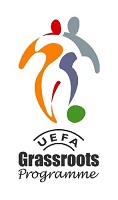 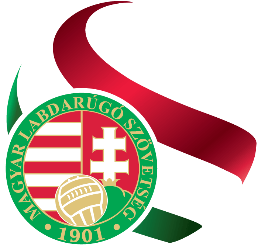 Sportrendezvény szervezése
Három fő szakasz

Előkészítés
Lebonyolítás, megvalósítás
Utómunkálatok, visszacsatolás
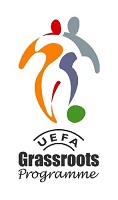 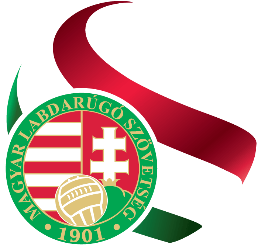 Sportrendezvény szervezése
Szervezési feladatok
Tervezés, információk begyűjtése, előkészítés
Szervező Bizottság
Felmérés alapján
Bizottság vezető: irányító
Bizottsági titkár: adminisztráció
Bizottsági tagok: - gazdasági (pénzügy, költségvetés);
                           - technikai intéző (pálya, öltözők, hangosítás);
                           - versenybizottság (torna lebonyolítás);
                           - marketing (reklám, kommunikáció);
                           - biztonsági felelős;
                           - stb.
A rendezvény célja
Az esemény nagysága
Időpont
Helyszín
Résztvevők
Szolgáltatások felmérése
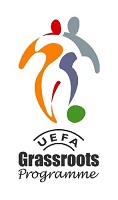 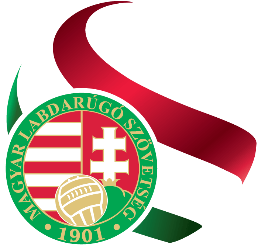 Sportverseny, sportrendezvény szervezése
Előkészítés:
               - tervezés;
               - információszerzés;
               - költségvetés elkészítése;
               - szervező bizottság felállítása;
               - feladatok leosztása;
               - versenykiírás elkészítése.

Lebonyolítás, megvalósítás:
                - a sportverseny/sportrendezvény megtartása;
                - a versenykiírás a mérvadó.

Utómunkálatok:
                - dokumentációk begyűjtése;
                - értékelés, jutalmazás;
                - köszönőlevelek.
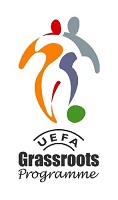 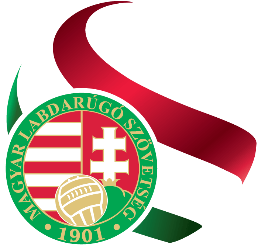 Versenykiírás
Olyan versenyszabály, amely az adott versenyre készül.

Az elkészítés szempontjai:
a verseny célja;
a verseny résztvevői;
a verseny időpontja;
a verseny helyszíne;
pálya talaja;
játékszabályok;
nevezési díj;
nevezési határidő;
díjazás;
óvás.
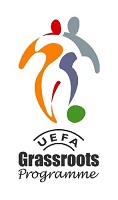 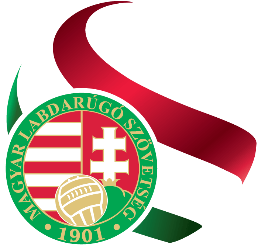 Köszönöm a megtisztelő figyelmet!